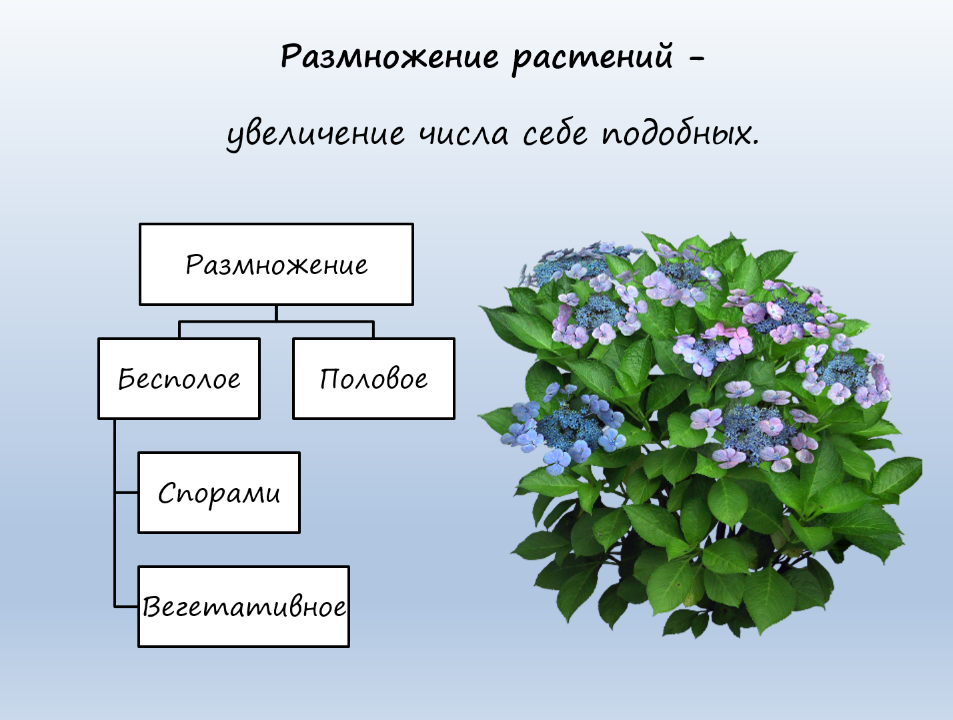 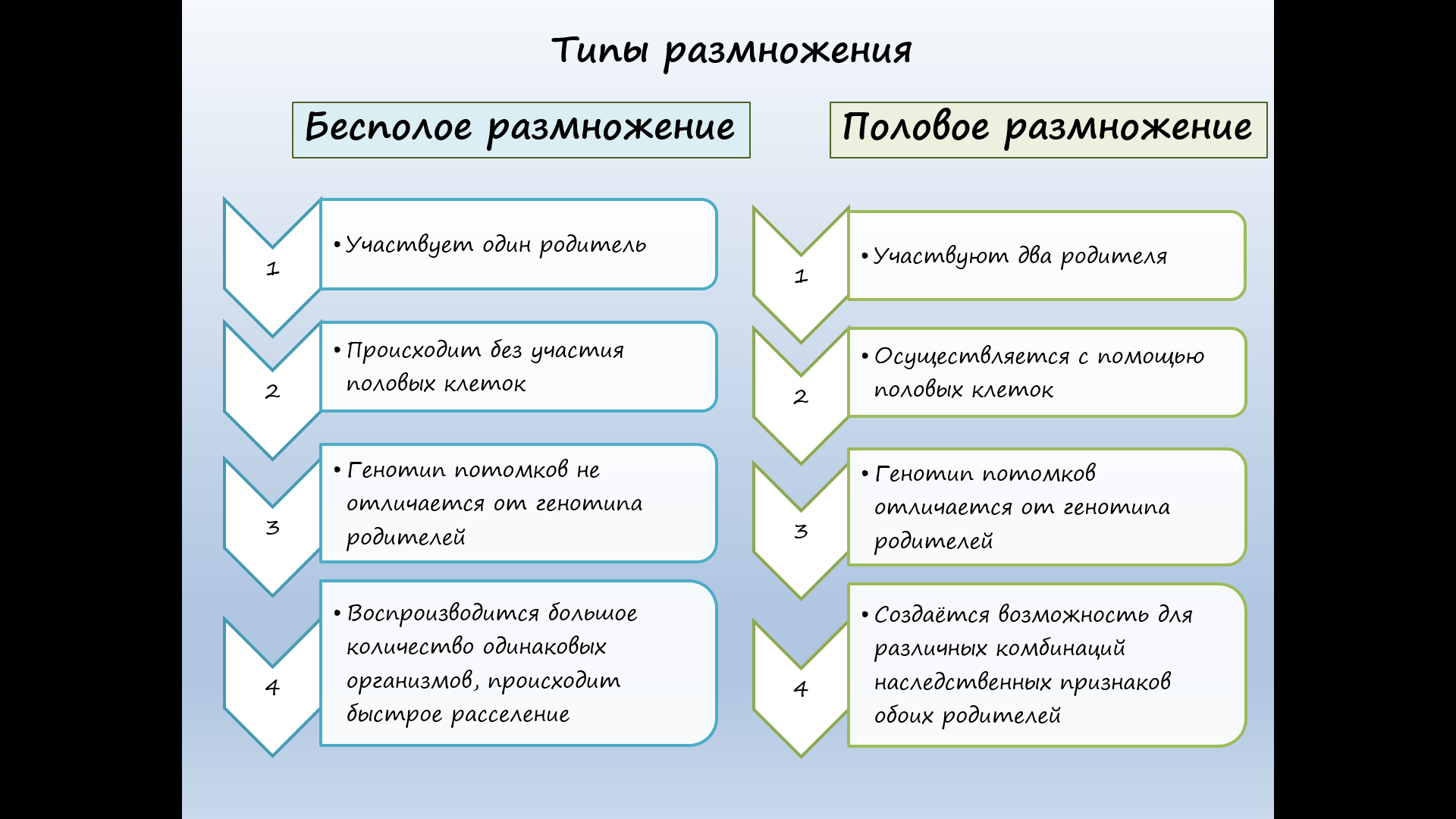 Половое размножение
Мужские гаметы
Женские гаметы
Сперматозоиды (подвижные гаметы) или спермии (неподвижные гаметы)
Яйцеклетки
Оплодотворение – слияние мужской и женской гаметы
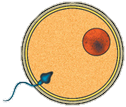 Образуется зигота
Формируется зародыш в результате дробления
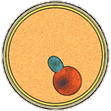 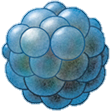 Двойное оплодотворение цветковых растений
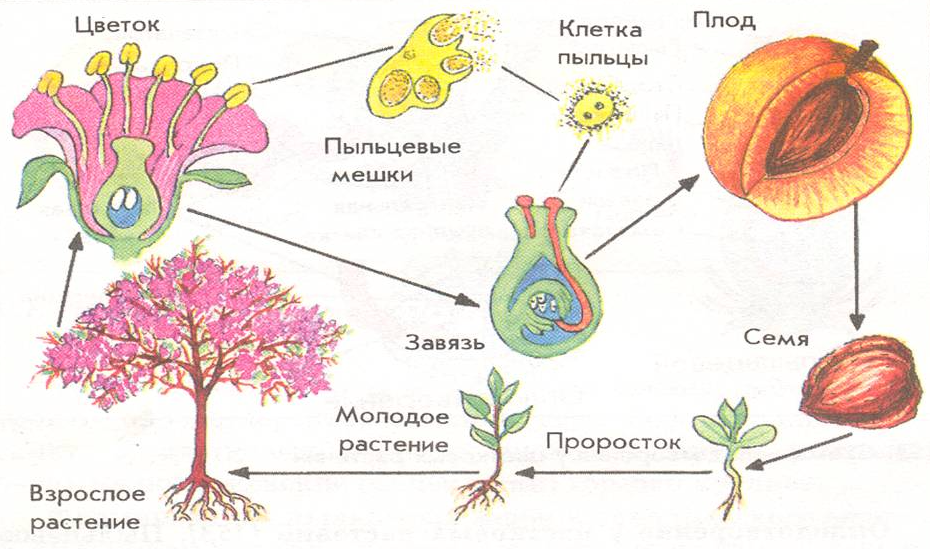 Размножение спорами у папоротников
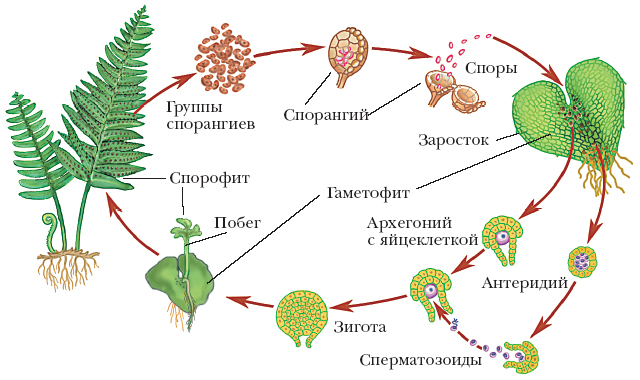 Вегетативное размножение 
цветковых растений
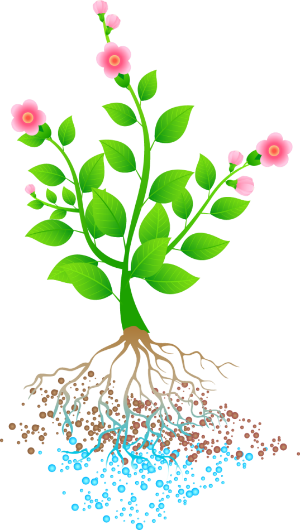 Размножение надземными частями растения
Размножение подземными частями растения
Размножение надземными частями растения
Листовыми черенками(бегония, сенполия, сансевьера)
Стеблевыми черенками(смородина, тополь, ива)
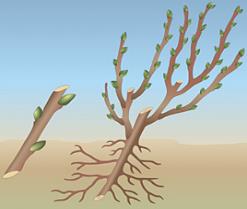 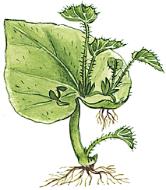 Прививкой(яблоня, груша, слива, вишня)
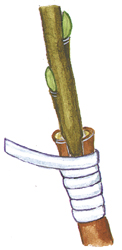 Ползучими побегами(луговой чай, клюква, живучка)
Отводками(смородина, крыжовник)
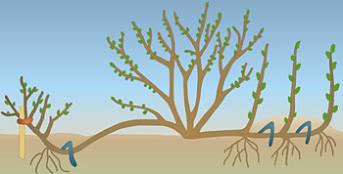 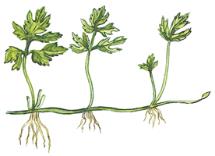 Размножение подземными частями растения
Корневыми черенками(шиповник, малина, одуванчик)
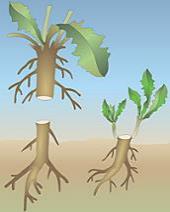 Клубнями(картофель, топинамбур)
Луковицами(нарцисс, чеснок, тюльпан)
Корневыми отпрысками(осина, рябина, тополь, осот)
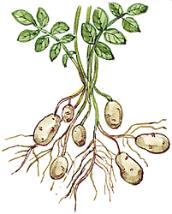 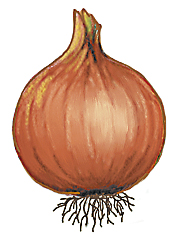 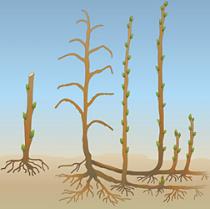 Корневищами(ирис, ландыш, пырей)
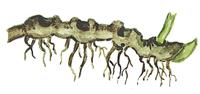 Вегетативное размножение. Картофель.
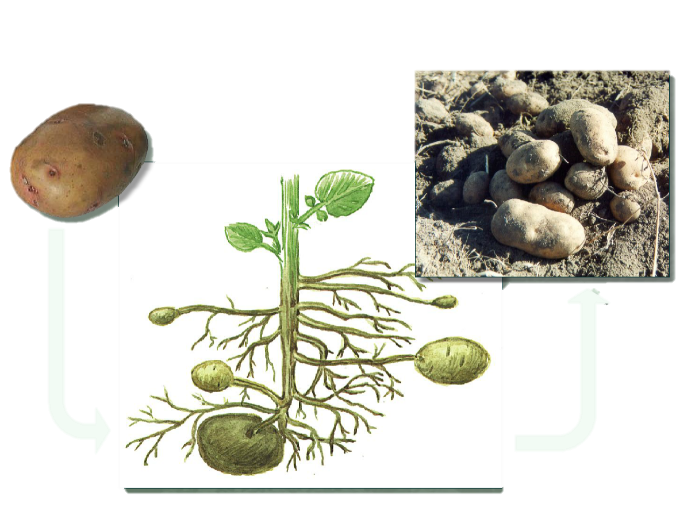